Павлодар облысы Білім беру басқармасының Білім беруді дамытудың инновациялық орталығы
«Құқықтық мәдениеті толысқан қоғам»
Жобасы
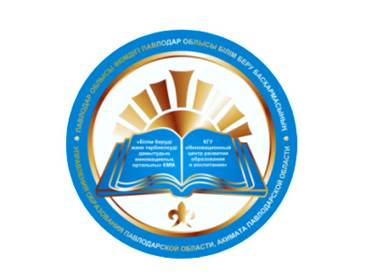 Инновационный центр развития образования Управления образования Павлодарской области
Павлодар, 2020 ж
«Құқықтық мәдениеті толысқан қоғам» жобасы
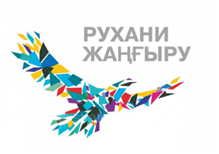 «Құқықтық мәдениеті толысқан қоғам» жобасы
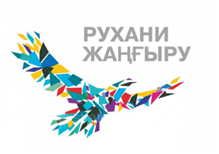 «Құқықтық мәдениеті толысқан қоғам» жобасы
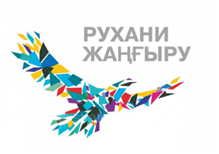 «Құқықтық мәдениеті толысқан қоғам» жобасы
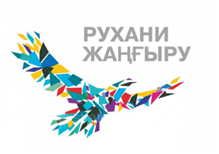